Come see me at these sessions:
Session Title  |  Session ID: ######  
Session Title  |  Session ID: ######  
Session Title  |  Session ID: ######  
Session Title  |  Session ID: ######  
Session Title  |  Session ID: ###### 
Session Title  |  Session ID: ######
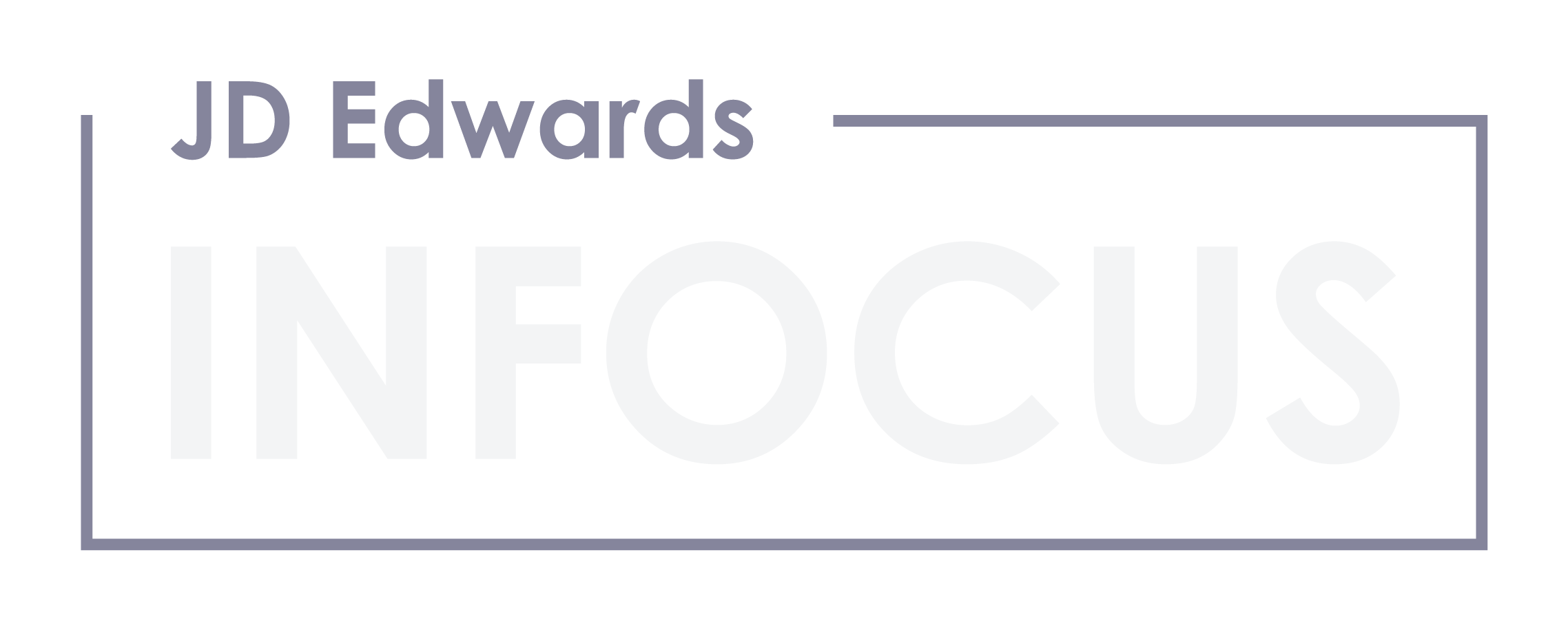 August 20 - 22, 2019
Sheraton Downtown Denver
Denver, Colorado
Contact me:
<Your name>
<email address>
<phone number>
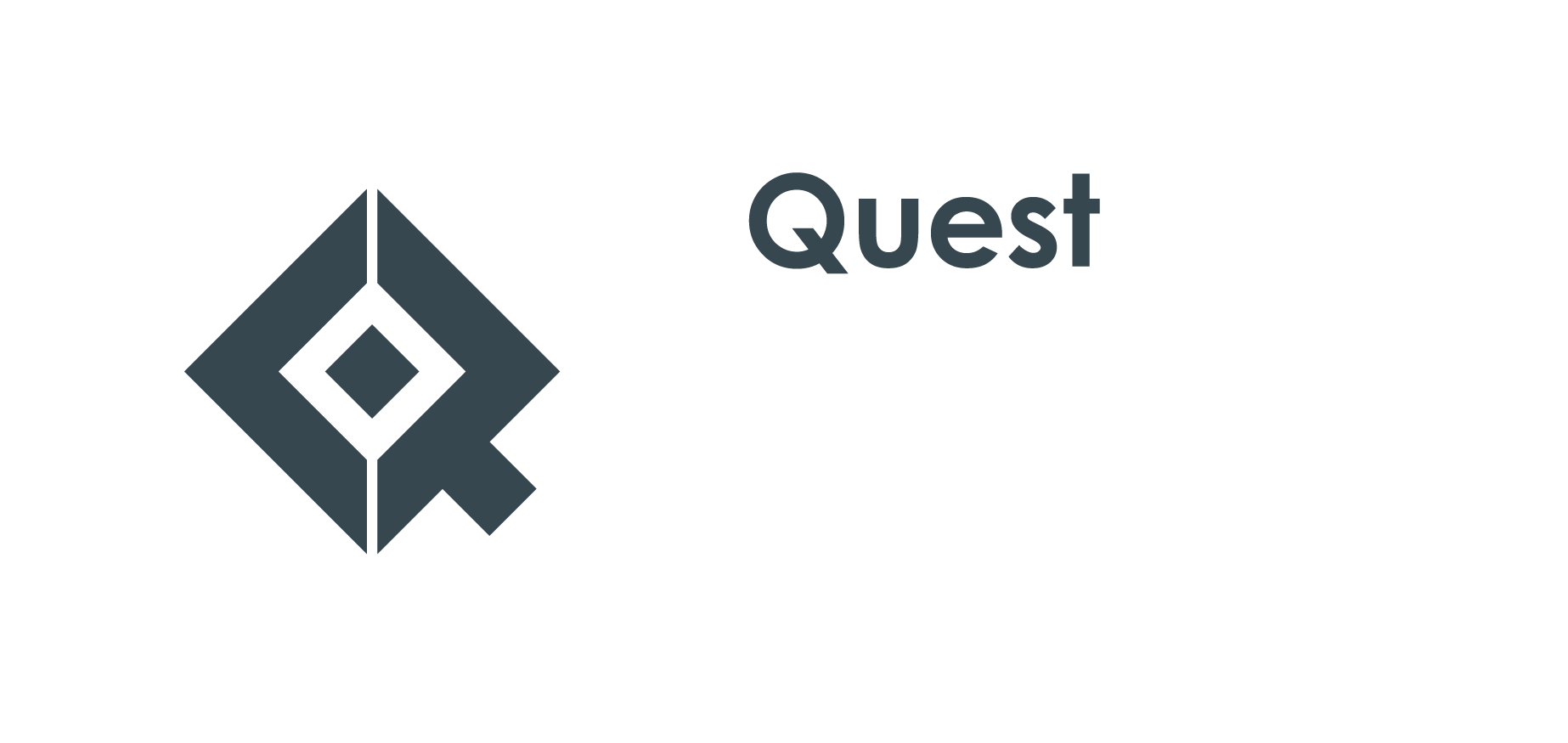